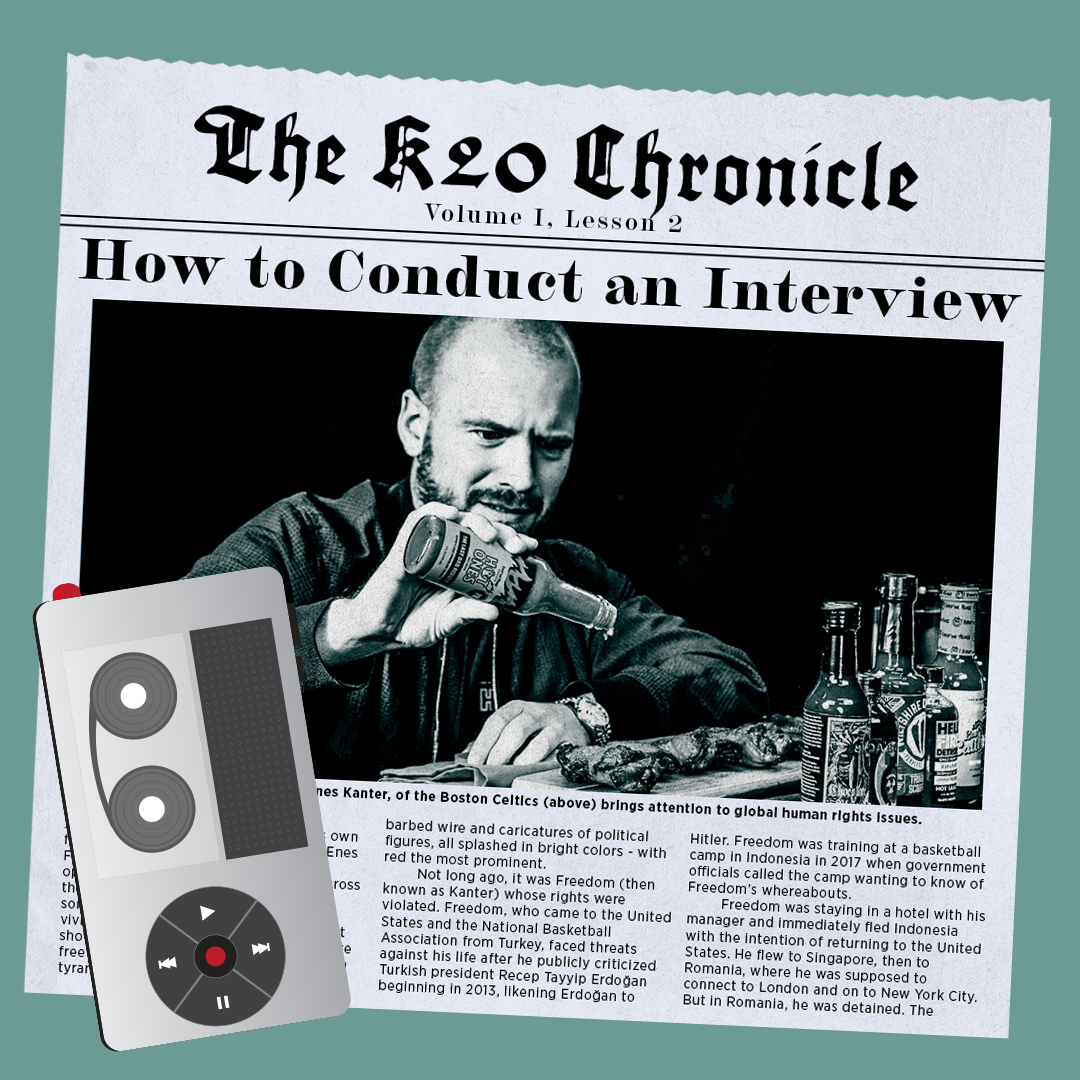 The K20 Chronicle, Lesson 2
How to Conduct an Interview
Essential Questions
What are the components of a journalistic article?
What makes a good article?
How do you create an engaging story?
Lesson Objectives
Develop interviewing techniques and employ best practices in a peer interview. 
Analyze a classmate’s interview according to rules and guidelines developed from research.
Dream Interview
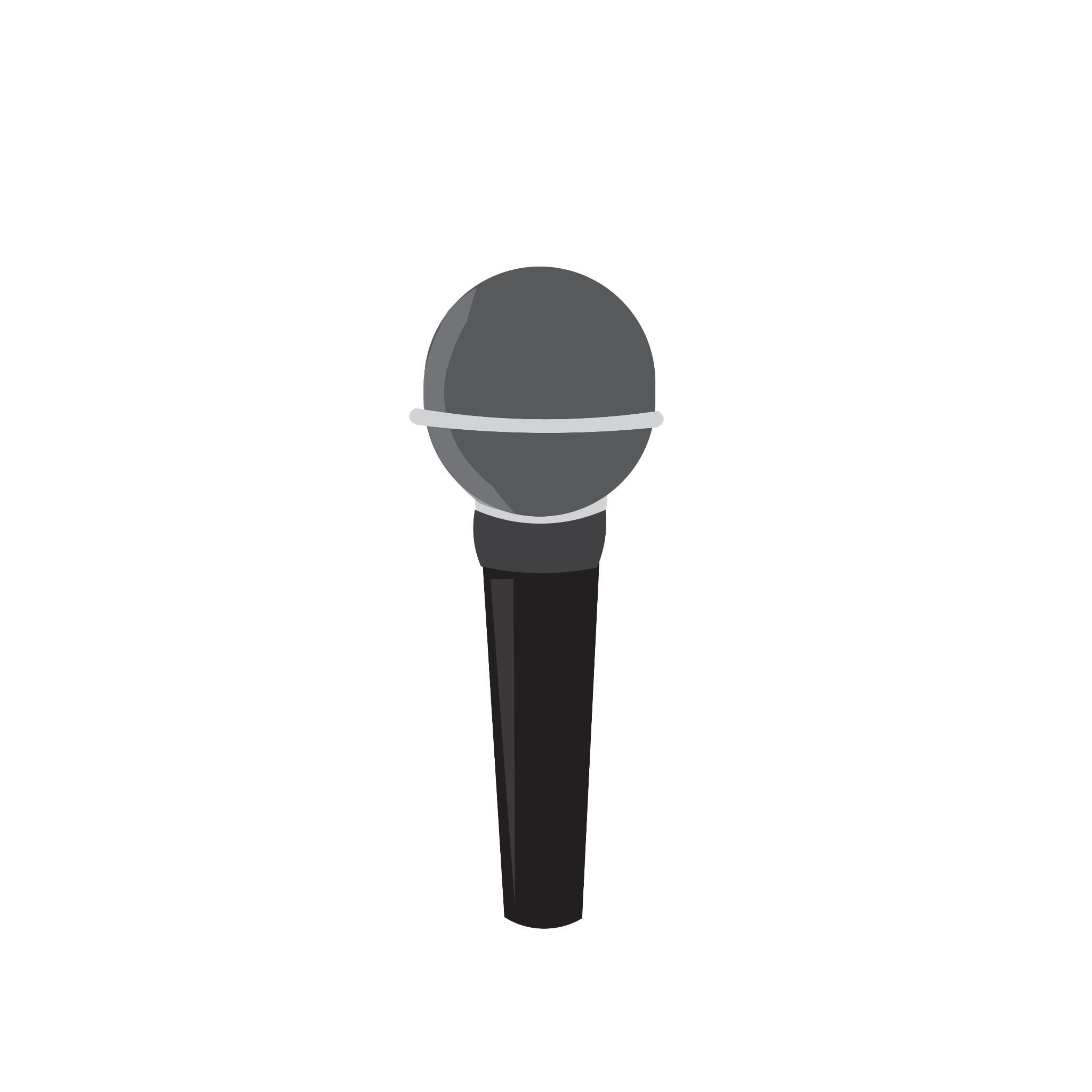 If you could interview one person from any time period, who would it be?
[Speaker Notes: Art created by K20 Art Department]
Chain Notes
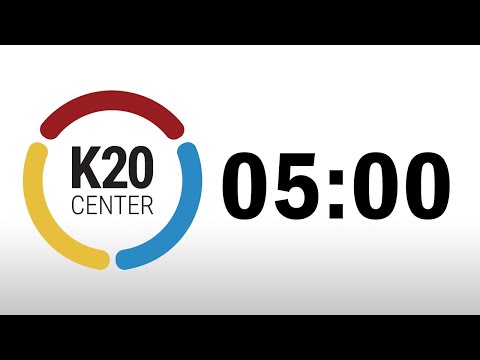 Take time with your group and brainstorm a list of questions you would ask the person listed on your paper. 
Record as many questions as you can think of.
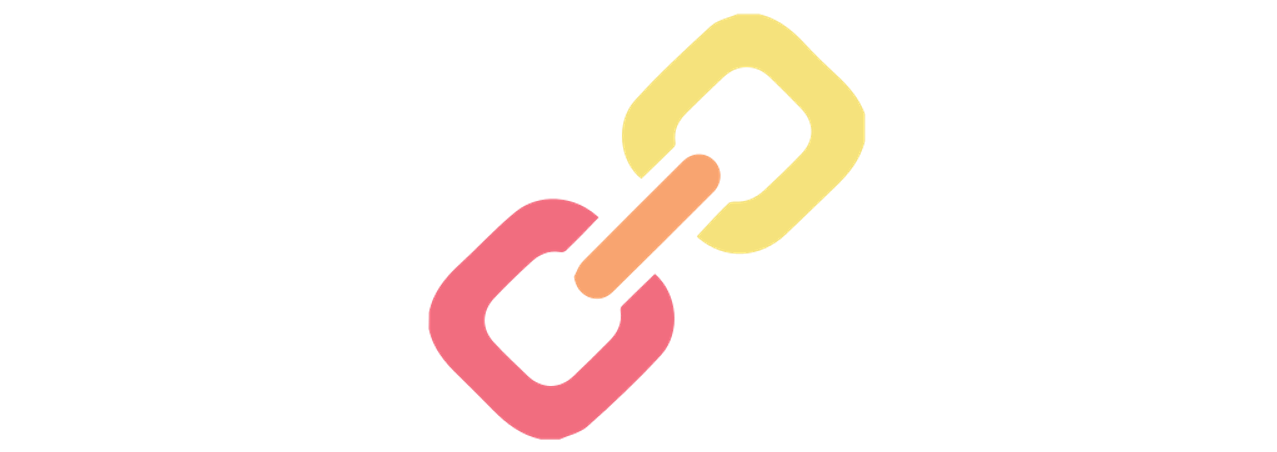 [Speaker Notes: K20 Center. (n.d.). Chain Notes. Strategies. https://learn.k20center.ou.edu/strategy/52  
K20 Center. (2021, September 21). K20 Center 5 minute timer. YouTube. https://www.youtube.com/watch?v=EVS_yYQoLJg&list=PL-aUhEQeaZXLMF3fItNDxiuSkEr0pq0c2&index=7]
Chain Notes
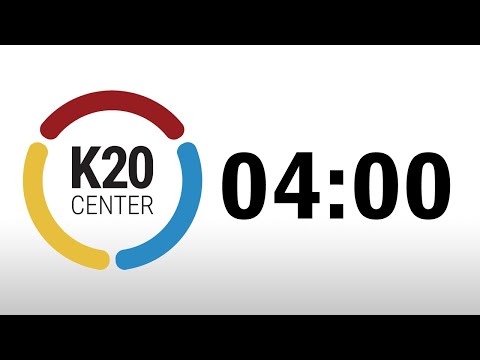 Read through the questions that have been written already. 
Brainstorm a list of additional questions you would ask the person listed on your paper. 
Record as many questions as you can think of.
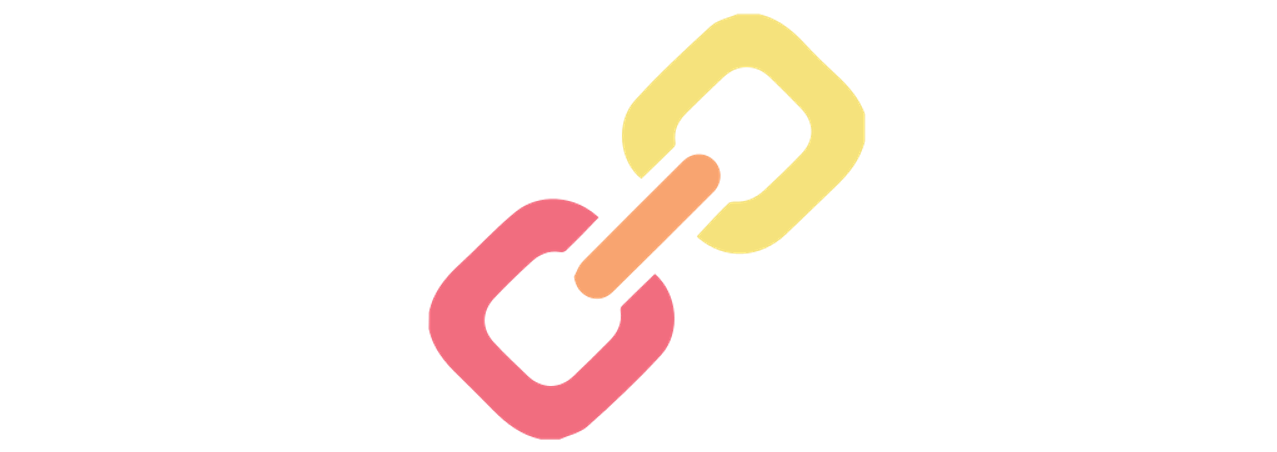 [Speaker Notes: K20 Center. (n.d.). Chain Notes. Strategies. https://learn.k20center.ou.edu/strategy/52 
K20 Center. (2021, September 21). K20 Center 4 minute timer. YouTube. https://www.youtube.com/watch?v=kpCsfuvzQeY&list=PL-aUhEQeaZXLMF3fItNDxiuSkEr0pq0c2&index=6&t=4s]
Chain Notes
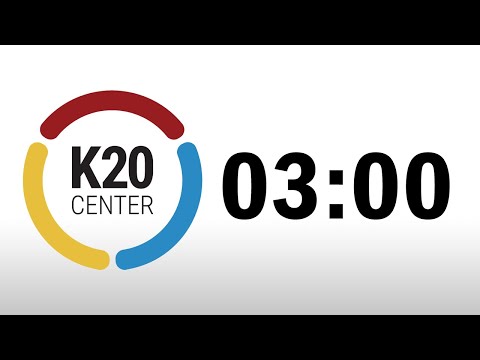 Read through the questions that have been written already.
Brainstorm a list of additional questions you would ask the person listed on your paper.
Record as many questions as you can think of.
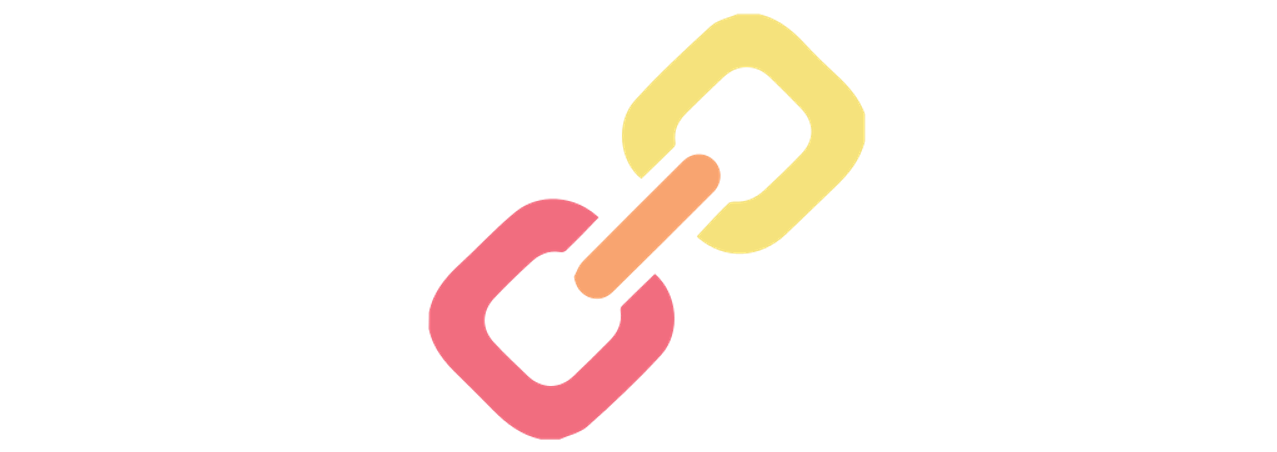 [Speaker Notes: K20 Center. (n.d.). Chain Notes. Strategies. https://learn.k20center.ou.edu/strategy/52 
K20 Center. (2021, September 21). K20 Center 3 minute timer. YouTube. https://www.youtube.com/watch?v=iISP02KPau0&list=PL-aUhEQeaZXLMF3fItNDxiuSkEr0pq0c2&index=5]
Chain Notes
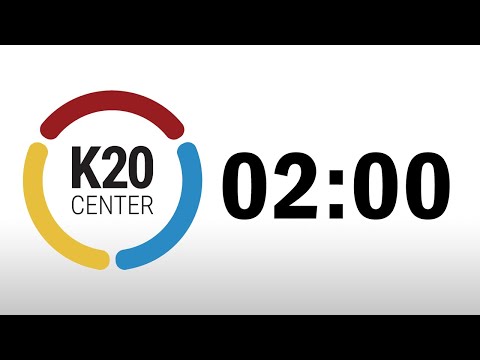 Read through the questions that have been written already. 
Brainstorm a list of additional questions you would ask the person listed on your paper. 
Record as many questions as you can think of.
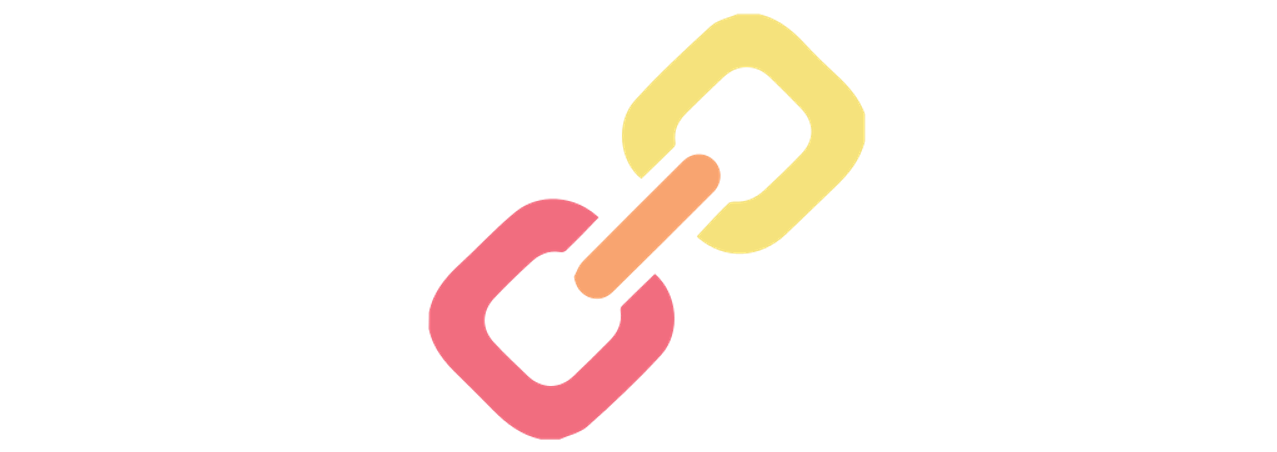 [Speaker Notes: K20 Center. (n.d.). Chain Notes. Strategies. https://learn.k20center.ou.edu/strategy/52 
K20 Center. (2021, September 21). K20 Center 2 minute timer. YouTube. https://www.youtube.com/watch?v=HcEEAnwOt2c&list=PL-aUhEQeaZXLMF3fItNDxiuSkEr0pq0c2&index=4]
Chain Notes
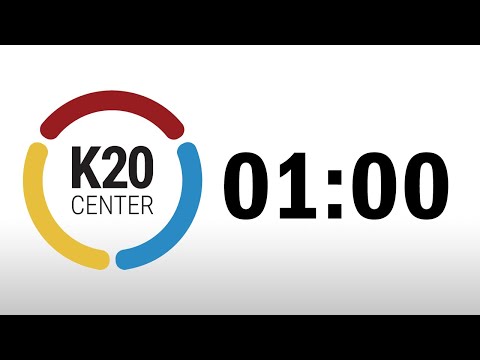 Read through the questions that have been written already. 
Brainstorm a list of additional questions you would ask the person listed on your paper. 
Record as many questions as you can think of.
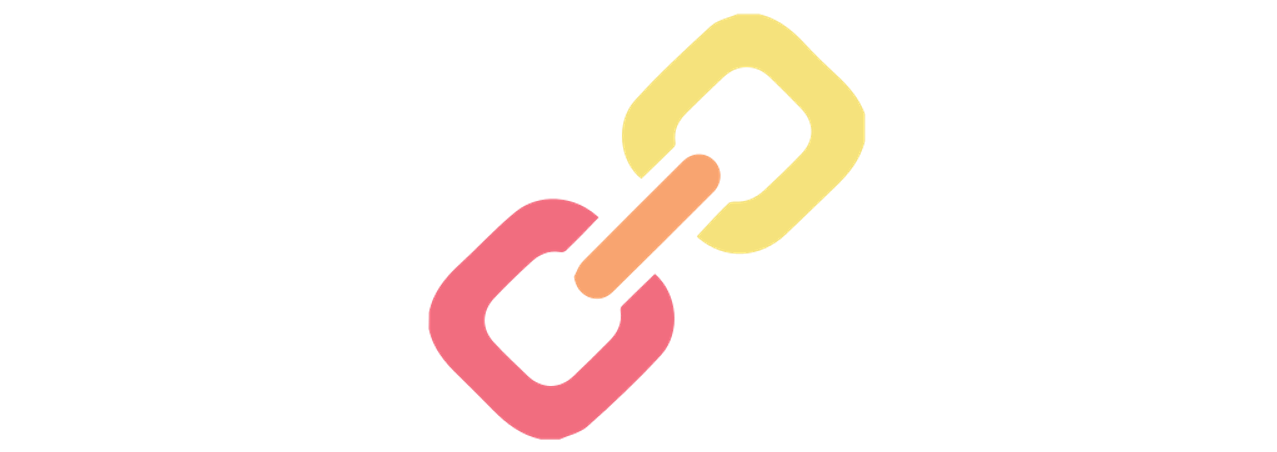 [Speaker Notes: K20 Center. (n.d.). Chain Notes. Strategies. https://learn.k20center.ou.edu/strategy/52 
K20 Center. (2021, September 21). K20 Center 1 minute timer. YouTube. https://www.youtube.com/watch?v=6ilD555O_RE&list=PL-aUhEQeaZXLMF3fItNDxiuSkEr0pq0c2&index=2]
Chain Notes
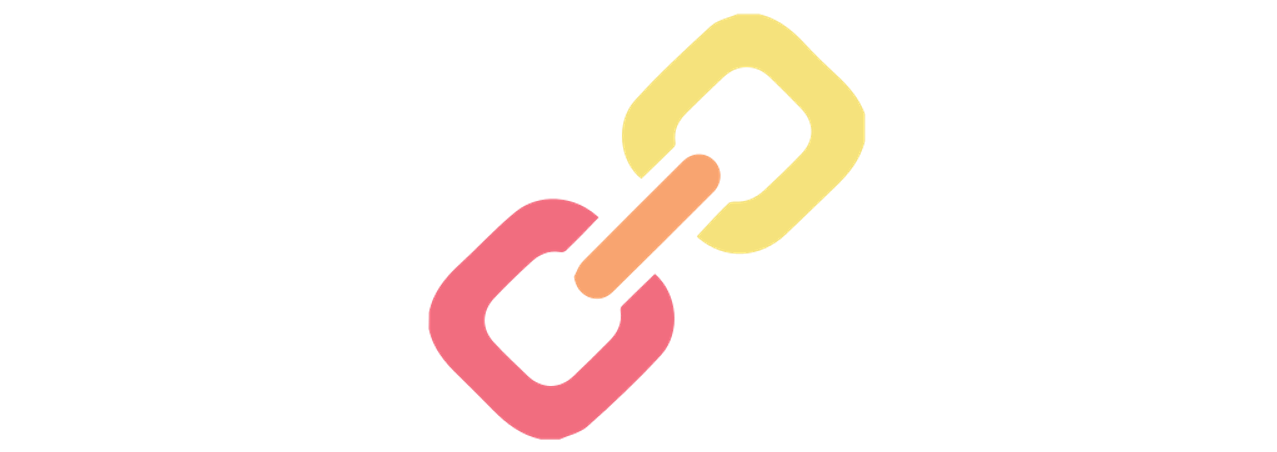 Read through all of the questions that have been written on your chart paper. 
Are there any questions on your paper that you noticed on other groups’ charts?
Which questions do you absolutely love?
Which questions are you not sure about?
[Speaker Notes: K20 Center. (n.d.). Chain Notes. Strategies. https://learn.k20center.ou.edu/strategy/52]
Interviewing Techniques and Guidelines
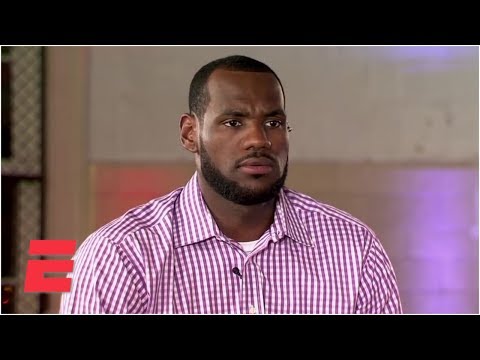 [Speaker Notes: To play the video, click the image on the slide or copy and paste the following link into your web browser:  https://www.youtube.com/watch?v=Afpgnb_9bA4 

Video: ESPN. (2018, June 11). [Full] Lebron James' ‘The Decision' (7/8/2010) | ESPN archives. YouTube. Retrieved February 28, 2022, from https://www.youtube.com/watch?v=Afpgnb_9bA4]
Jigsaw Videos
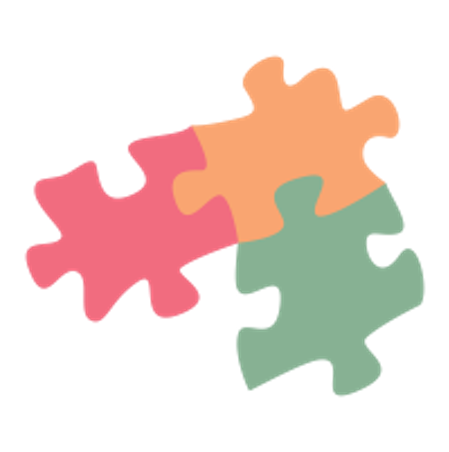 Watch three other videos from the Wakelet collection. 
As you watch, consider the techniques you see the interviewers using. 
What kinds of questions are they asking?
How are they responding to the interviewee?
[Speaker Notes: Provide students with the following Wakelet link:  https://wke.lt/w/s/RDXwwr 

K20 Center. (n.d.). Jigsaw. Strategies. https://learn.k20center.ou.edu/strategy/179 
Link, L. (n.d.). How to Conduct an Interview [Video collection]. Wakelet. https://wke.lt/w/s/RDXwwr]
Rules for Interviewing
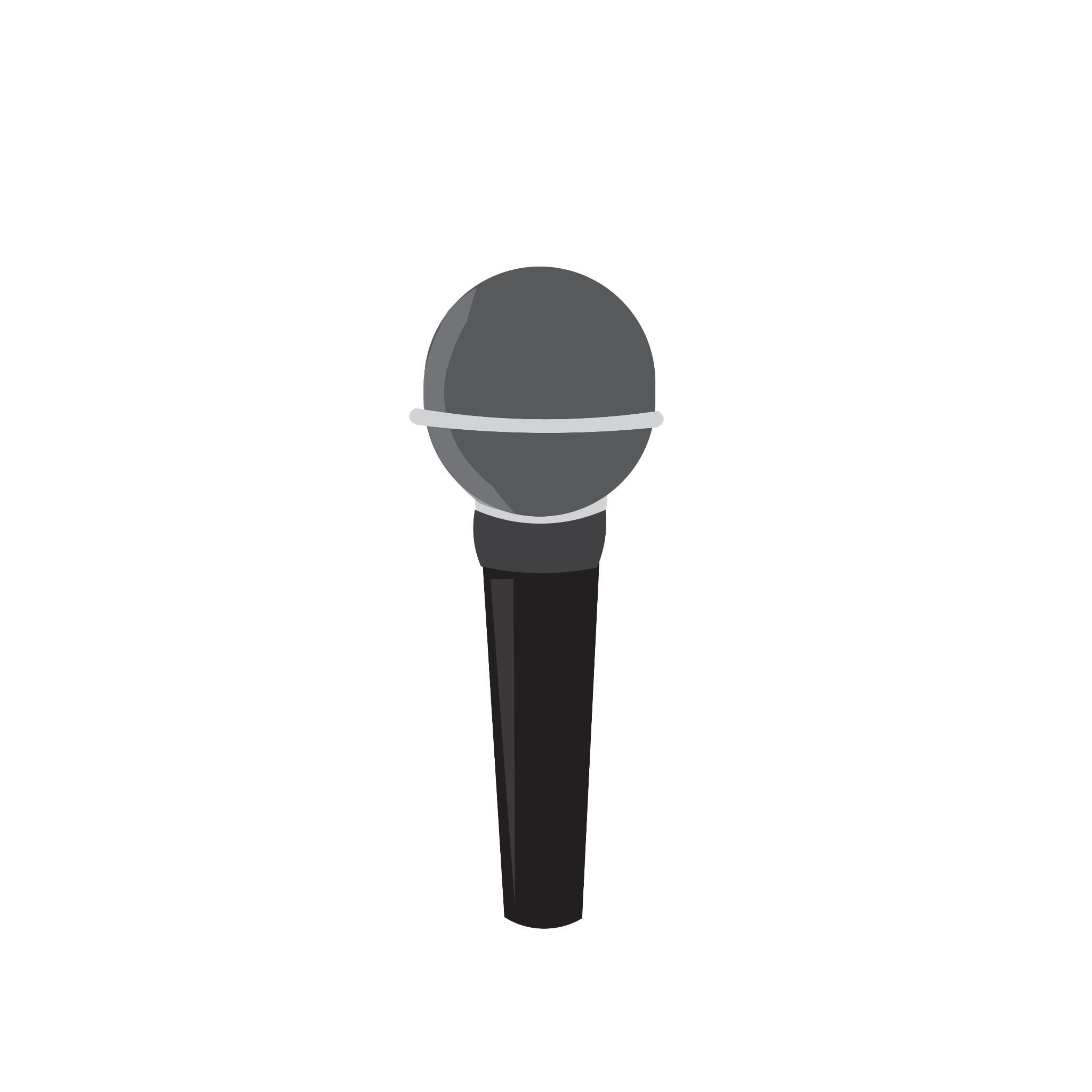 What interviewing techniques did you notice in the videos?
What are some common rules you might follow when conducting your own interview?
[Speaker Notes: Art created by K20 Art Department]
Senior Spotlight
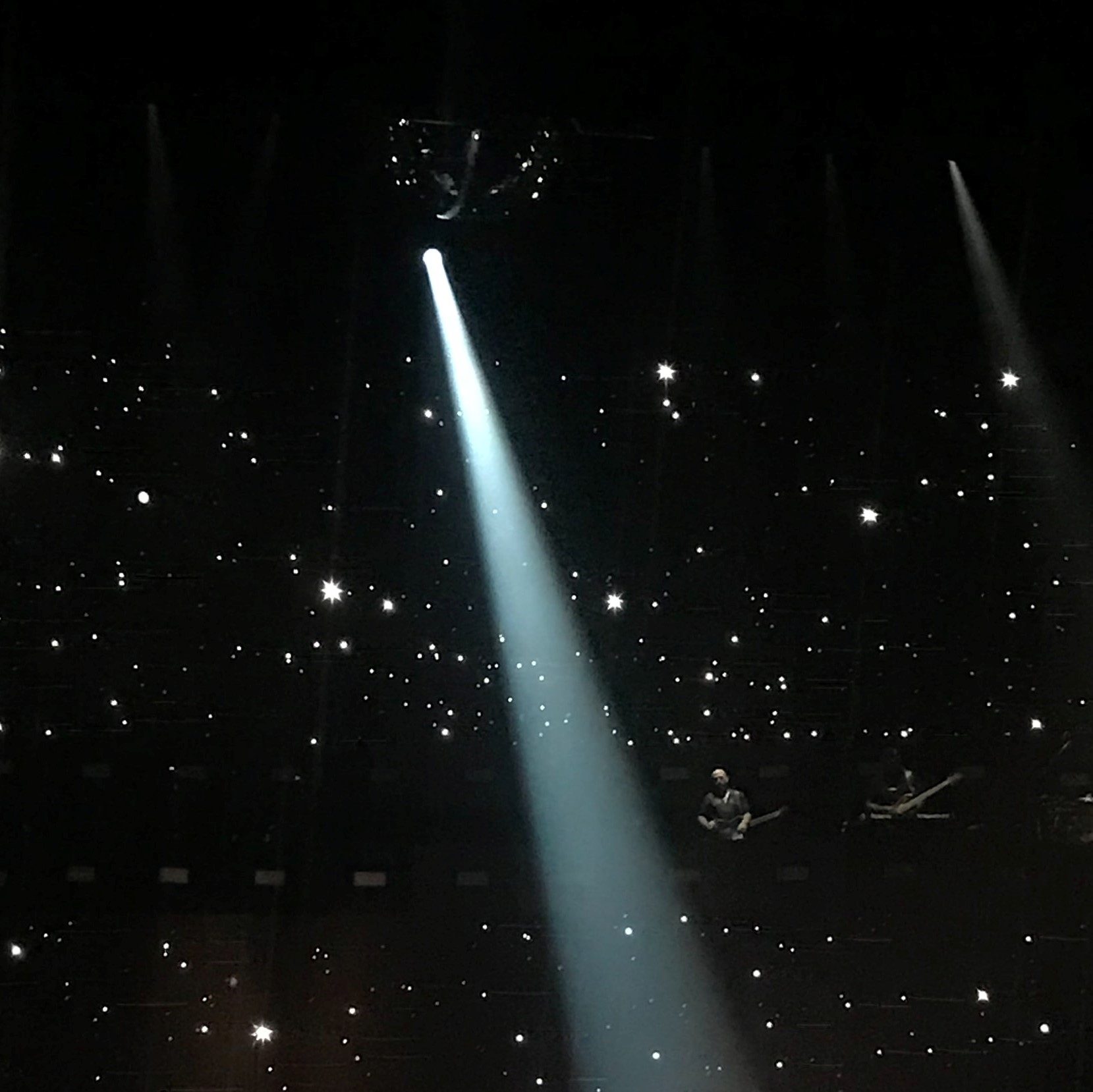 Write 7–10 interview questions that you would like to ask a senior for your Senior Spotlight article.
[Speaker Notes: Image: Orlov, R. (2019, June 10). Woman wearing red dress performing stage [Cropped image]. Unsplash. https://unsplash.com/photos/9CO89wTPmOc]
Don’t Forget
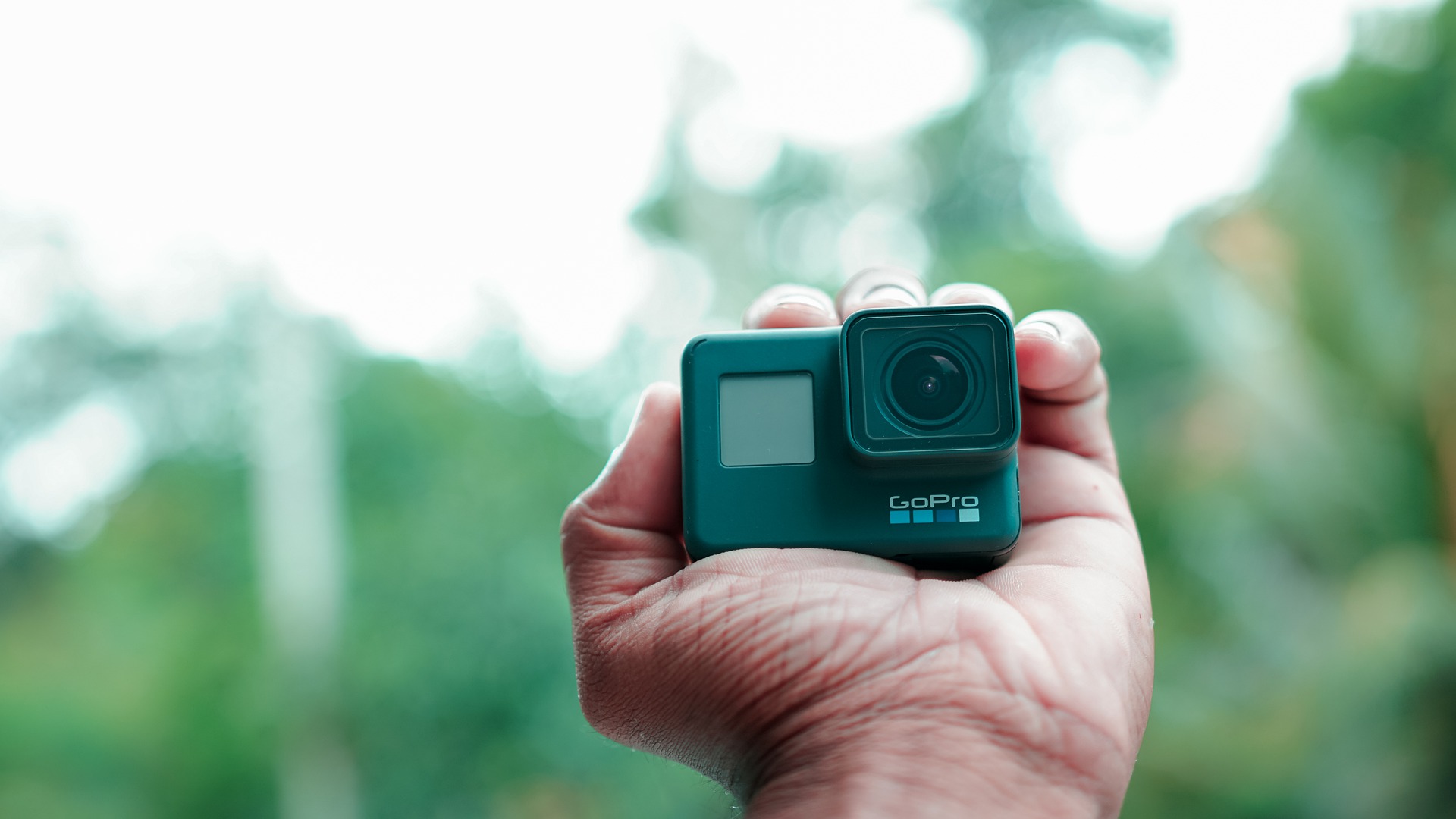 Record the interview. 
During the interview, ask follow-up questions to get more information if needed. 
Take photos of your senior in a variety of locations around the school.
[Speaker Notes: Image: Linojacob. (2021). Gopro, camera, device, gopro hero 6, action camera, technology, photos [Image]. Pixabay. Retrieved March 1, 2022, from https://pixabay.com/photos/gopro-camera-device-gopro-hero-6-6325014/]
3-2-1
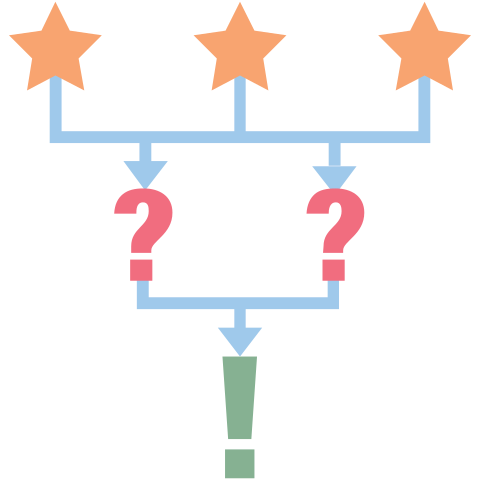 Watch your partner’s video and give feedback on: 
3 interviewing rules they followed
2 things they should include in their article
1 area where they could improve 
Make sure to include the timestamps of any sections you’re referencing so they can be found easily.
[Speaker Notes: K20 Center. (n.d.). 3-2-1. Strategies. https://learn.k20center.ou.edu/strategy/117]